23 febbraio 2023
Crisi d’impresa e licenziamenti

Welfare & HR Summit 2023
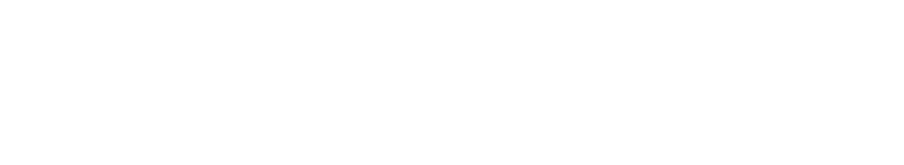 Art. 189, comma 1, Codice della Crisi d’Impresa e dell’Insolvenza (CCII)
Art. 72 Legge Fallimentare
«Se un contratto è ancora ineseguito o non compiutamente eseguito da entrambe le parti quando, nei confronti di una di esse, è dichiarato il fallimento, l’esecuzione del contratto, fatte salve le diverse disposizioni della presente Sezione, rimane sospesa fino a quando il curatore, con l’autorizzazione del comitato dei creditori, dichiara di subentrare nel contratto in luogo del fallito, assumendo tutti i relativi obblighi, ovvero di sciogliersi dal medesimo, salvo che, nei contratti ad effetti reali sia già avvenuto il trasferimento del diritto».
«L’apertura della liquidazione giudiziale nei confronti del datore di lavoro non costituisce motivo di licenziamento. I rapporti di lavoro subordinato in atto alla data della sentenza dichiarativa restano sospesi fino a quando il curatore, con l’autorizzazione del giudice delegato, sentito il comitato dei creditori, comunica ai lavoratori di subentrarvi, assumendo i relativi obblighi, ovvero il recesso».
Dalla NASpILG alla NASPI
Il trattamento NASpILG 
(previsto nella bozza approvata dal Consiglio dei Ministri, 8 novembre 2018)
«1. Lo stato di sospensione del rapporto di lavoro nella liquidazione giudiziale è equiparato allo stato di disoccupazione…
Al lavoratore compete, sussistendo, i requisiti previsti dall’articolo 3, comma 1, lettere b) e c) del decreto legislativo 4 marzo 2015, n. 22, a partire dalla data di apertura della liquidazione giudiziale, un trattamento equivalente a quello di NASpI, denominato Nuova prestazione di Assicurazione Sociale per l’Impiego nella Liquidazione Giudiziale – NASpILG».
Art. 190 CCII

La cessazione del rapporto di lavoro ai sensi dell'articolo 189 CCII costituisce perdita involontaria del-                         l’occupazione e al lavoratore è riconosciuto il trattamento NASpI a condizione che ricorrano i requisiti dell’articolo 3 D.lgs. n. 22/2015, nel rispetto delle altre disposizioni di cui al medesimo decreto.
Il trattamenti spettanti al lavoratore in relazione alla cessazione del rapporto di lavoro
In caso di recesso comunicato dal curatore

In caso di dimissioni rassegnate a seguito della sentenza che dichiara l’apertura della liquidazione giudiziale ed in assenza di continuazione dell’impresa
Naspi + Indennità sostitutiva del preavviso
Art. 189, commi 3, 5 e 8 CCII
Al termine del periodo di 4 mesi dall’apertura della liquidazione giudiziale: 
Naspi + Indennità sostitutiva del preavviso
Art. 189, commi 3 e 8 CCII
In caso di risoluzione di diritto
Al termine del successivo periodo come prorogato dal G.D.: 
Naspi + Indennità sostitutiva del preavviso + Indennità esente da contribuzione previdenziale (min. 2 – max. 8 mensilità) 
Art. 189, commi 4 e 8 CCII
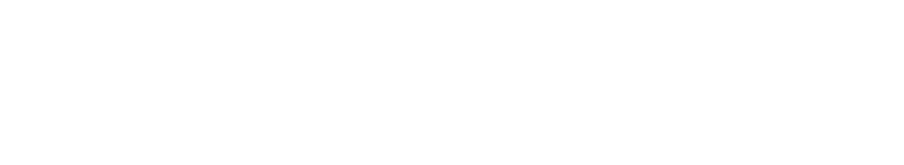 Via San Damiano 9
Milano, Italy 20122

Phone:
+39 02 02030830

Fax:
+39 02 02030812

www.zambellipartners.com
Diritto del lavoro e delle relazioni industriali.Consulenza legale e assistenza giudiziale per aziende e top manager.